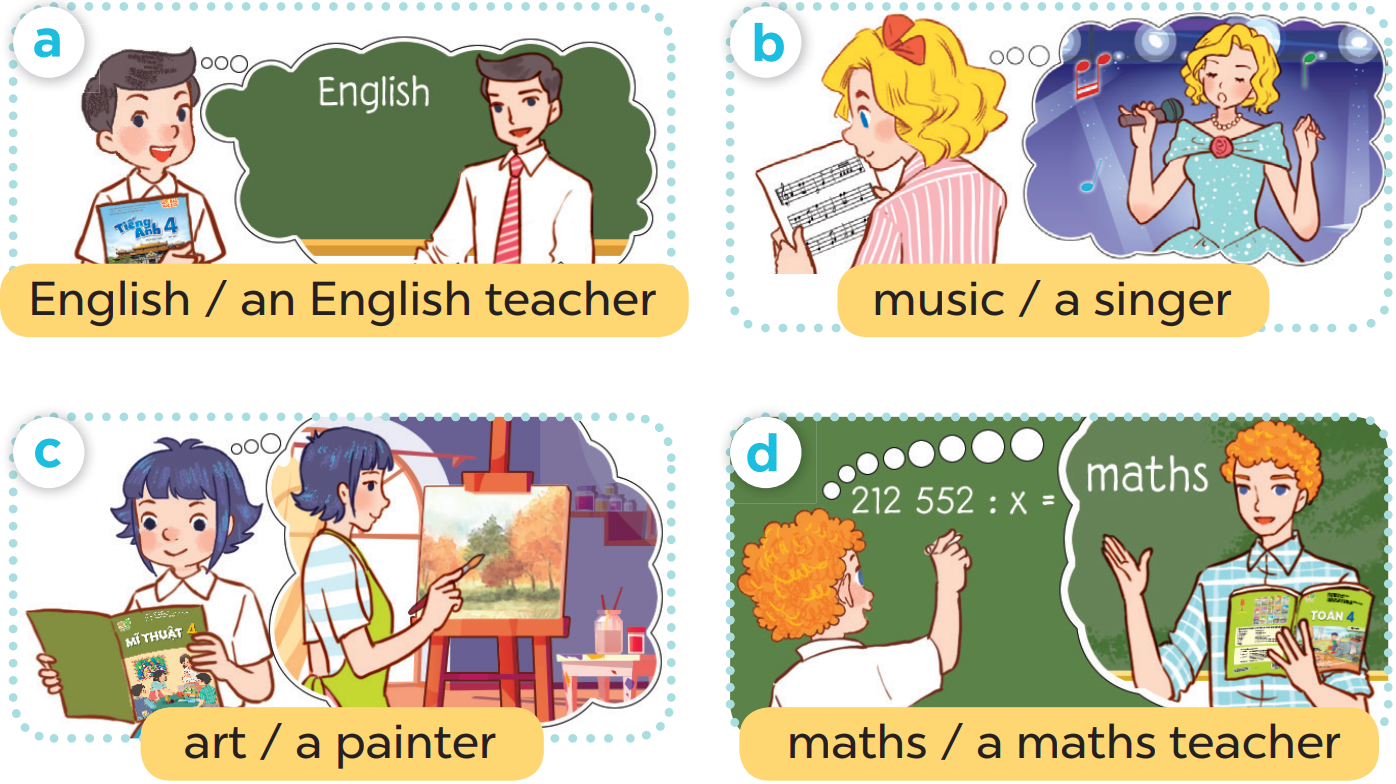 1
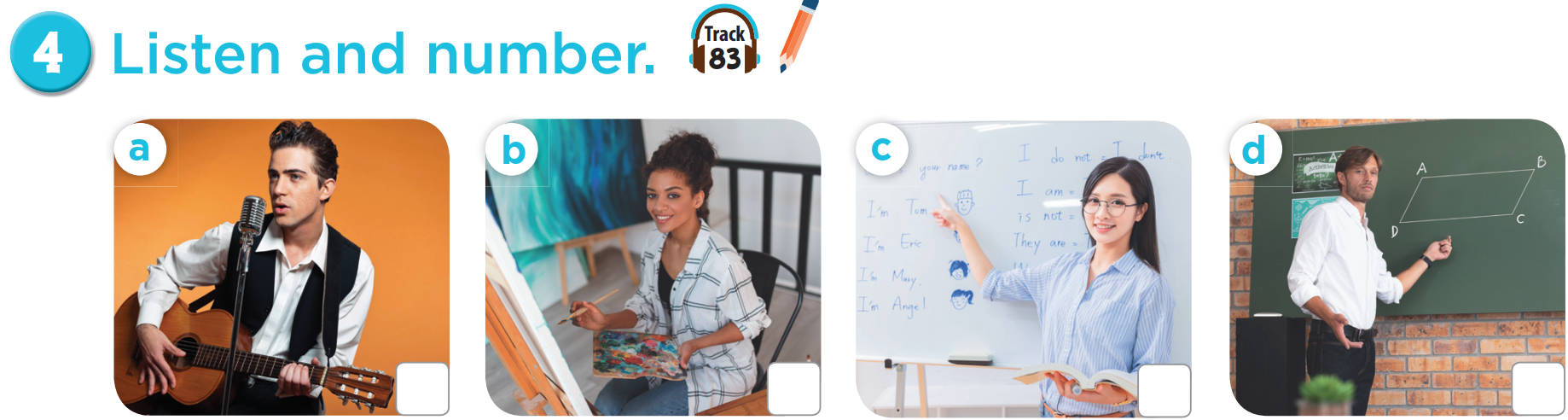 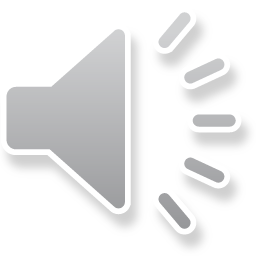 2
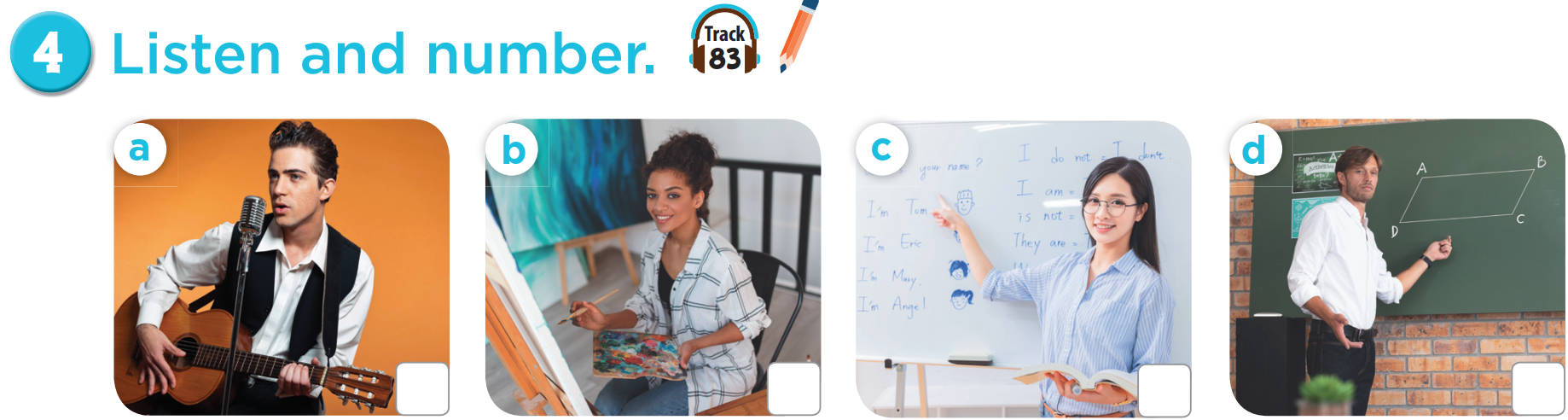 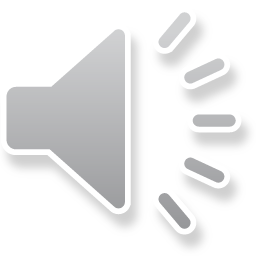 1
2
4
3
3
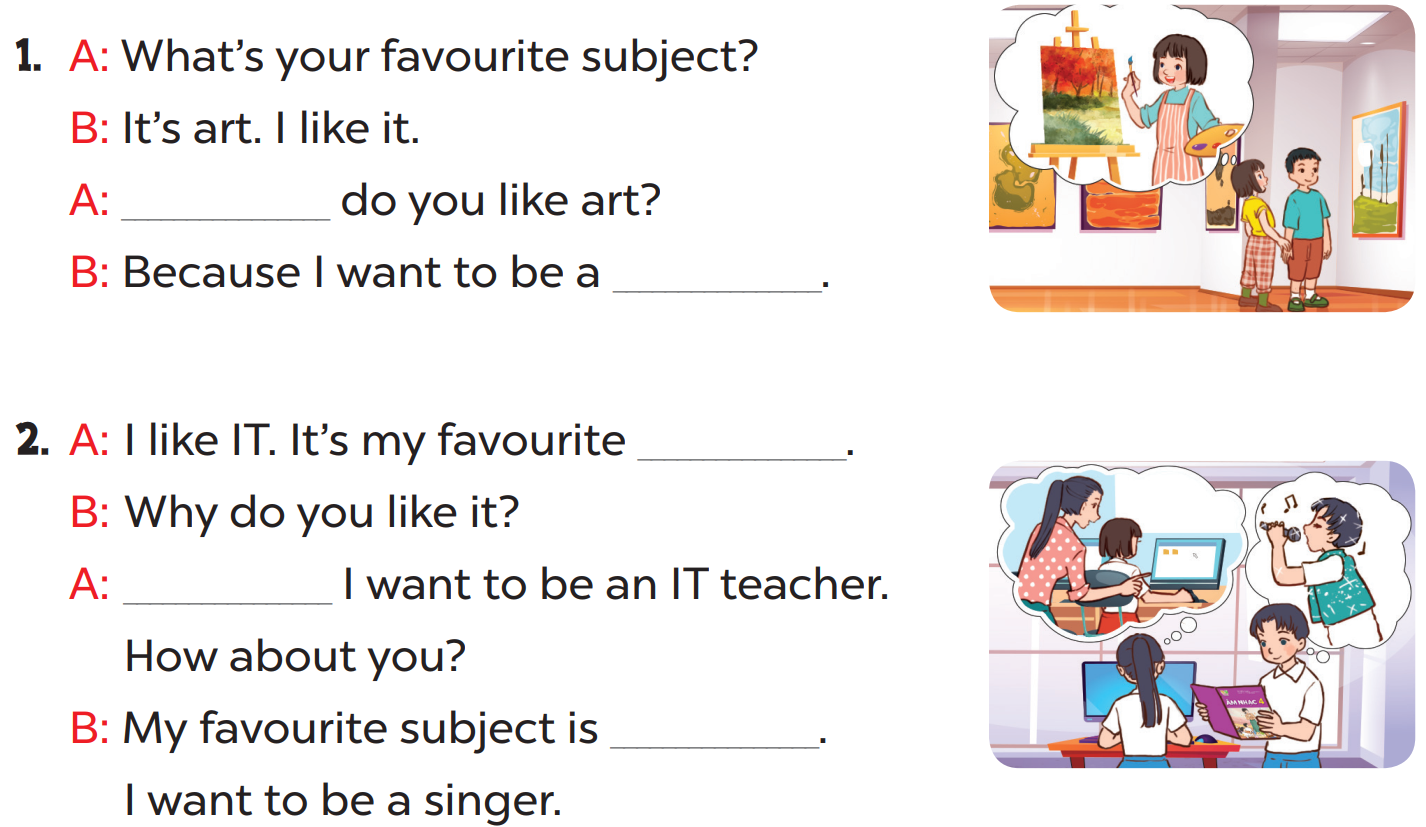 4
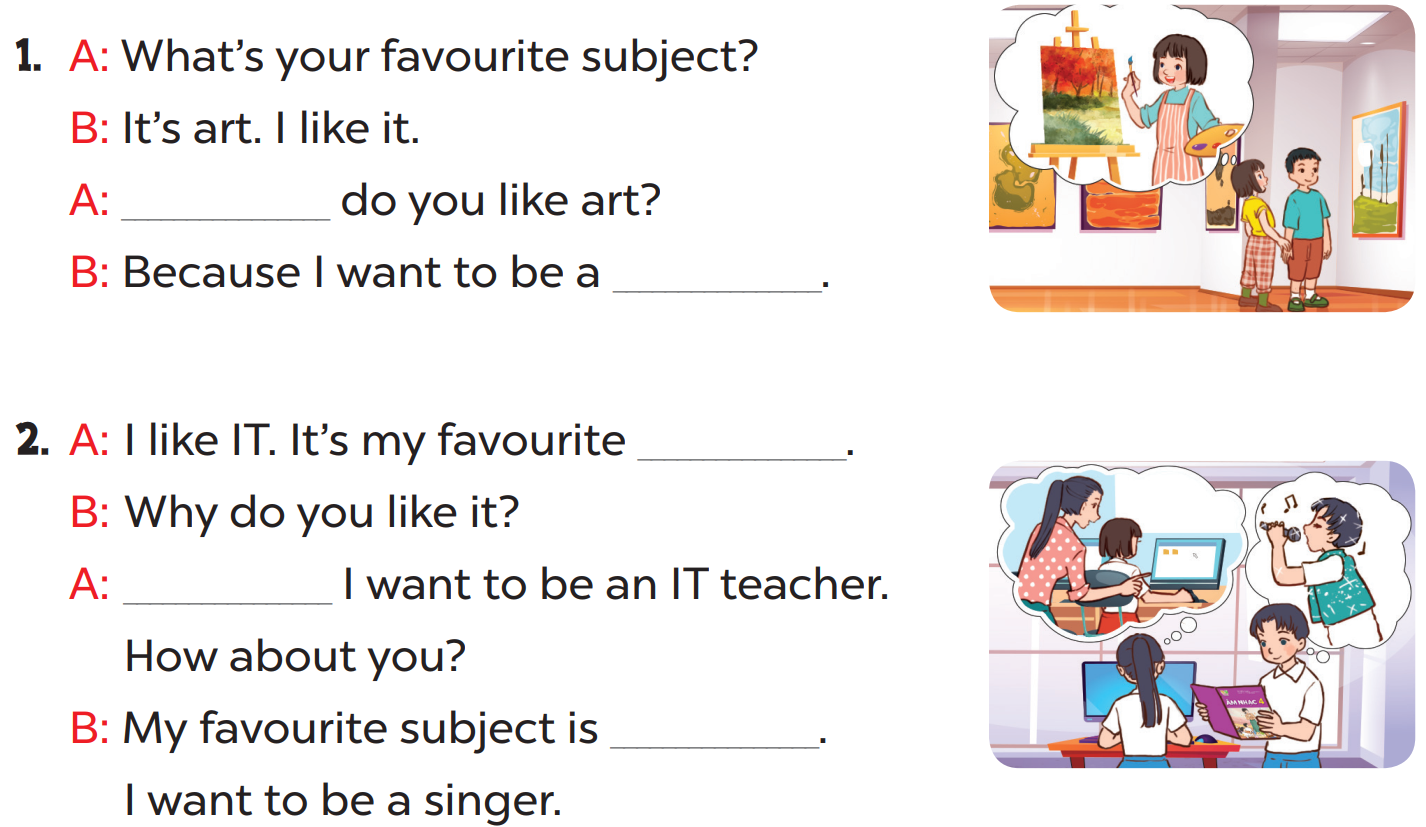 Why
painter
subject
Because
music
5
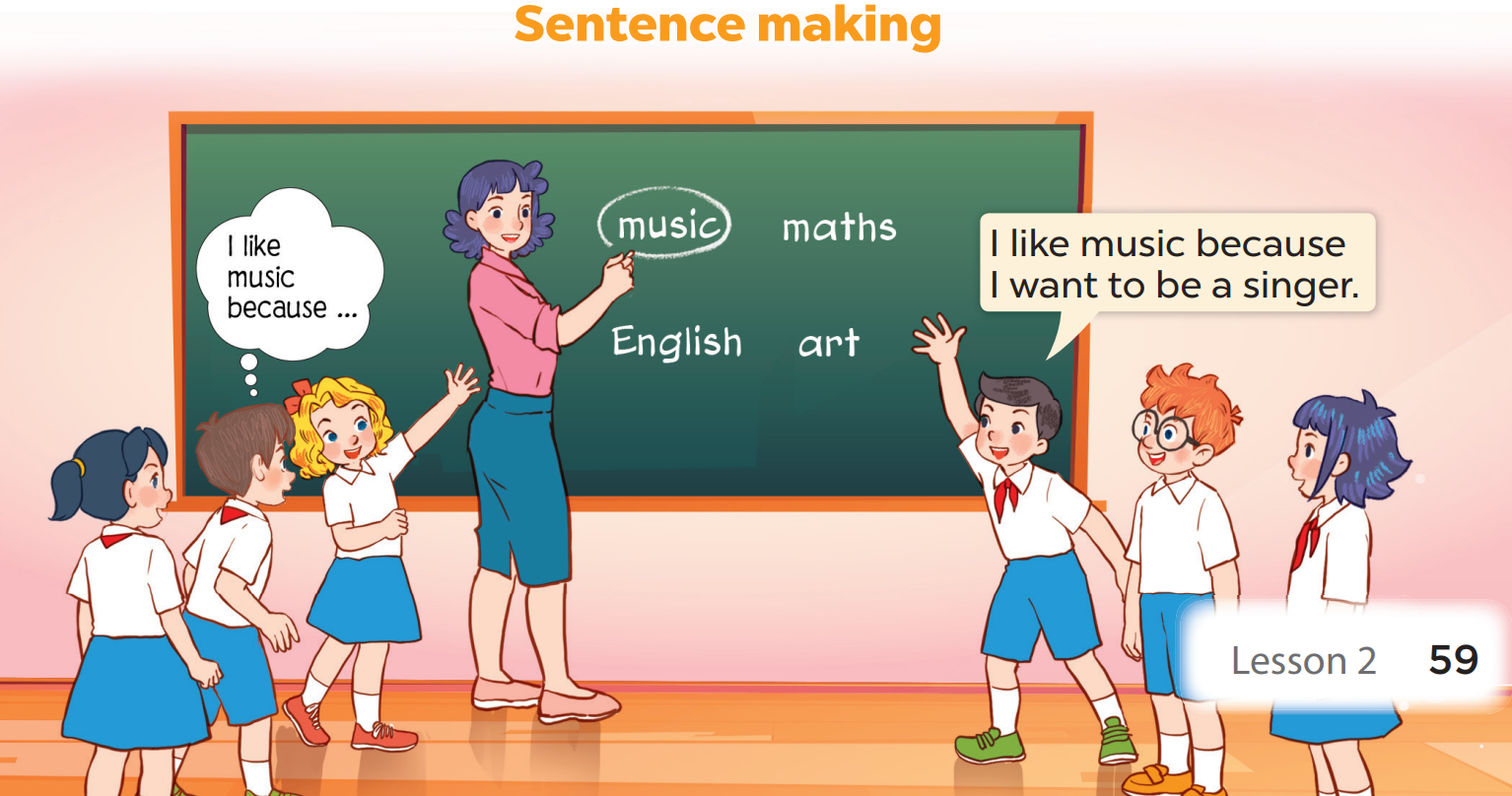 6
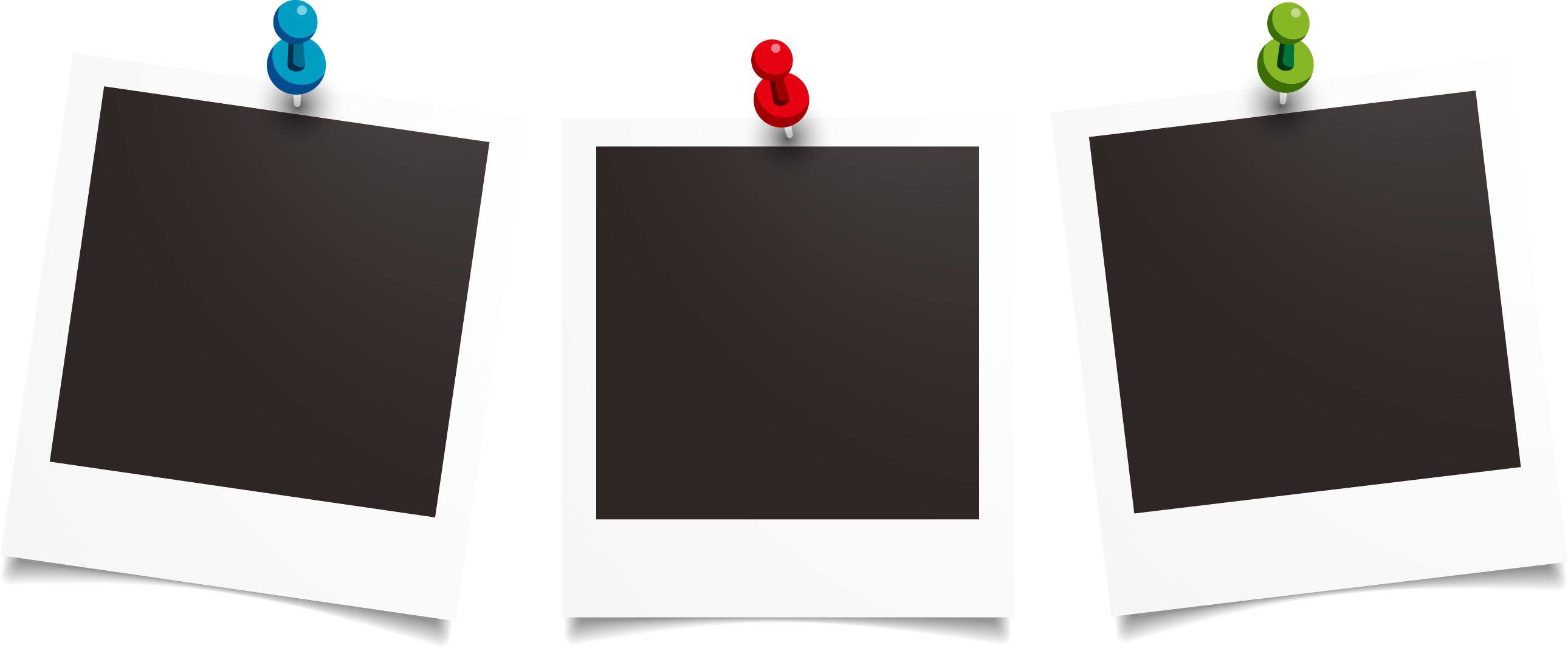 I
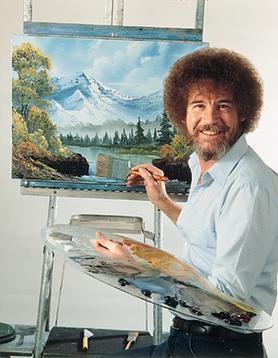 be
to
want
???
I want to be a painter.
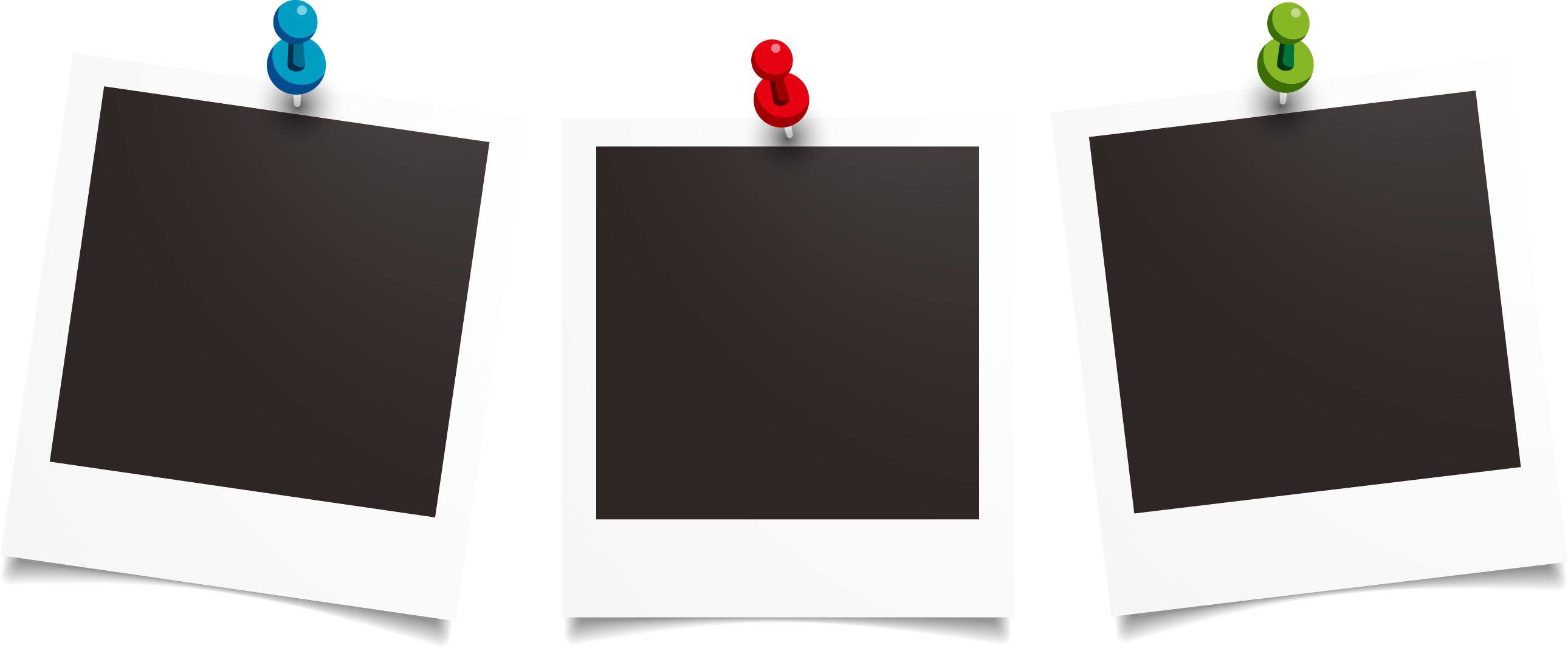 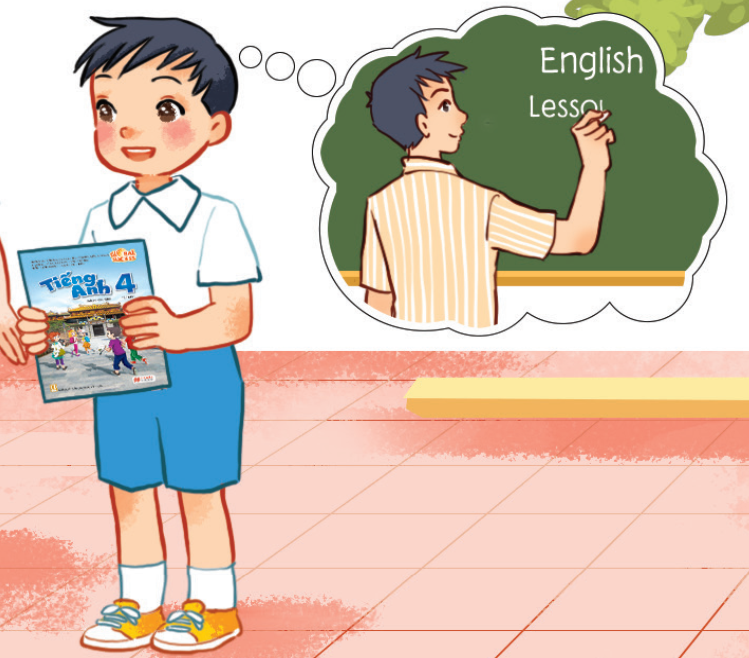 He
to
be
wants
???
He wants to be an English teacher.
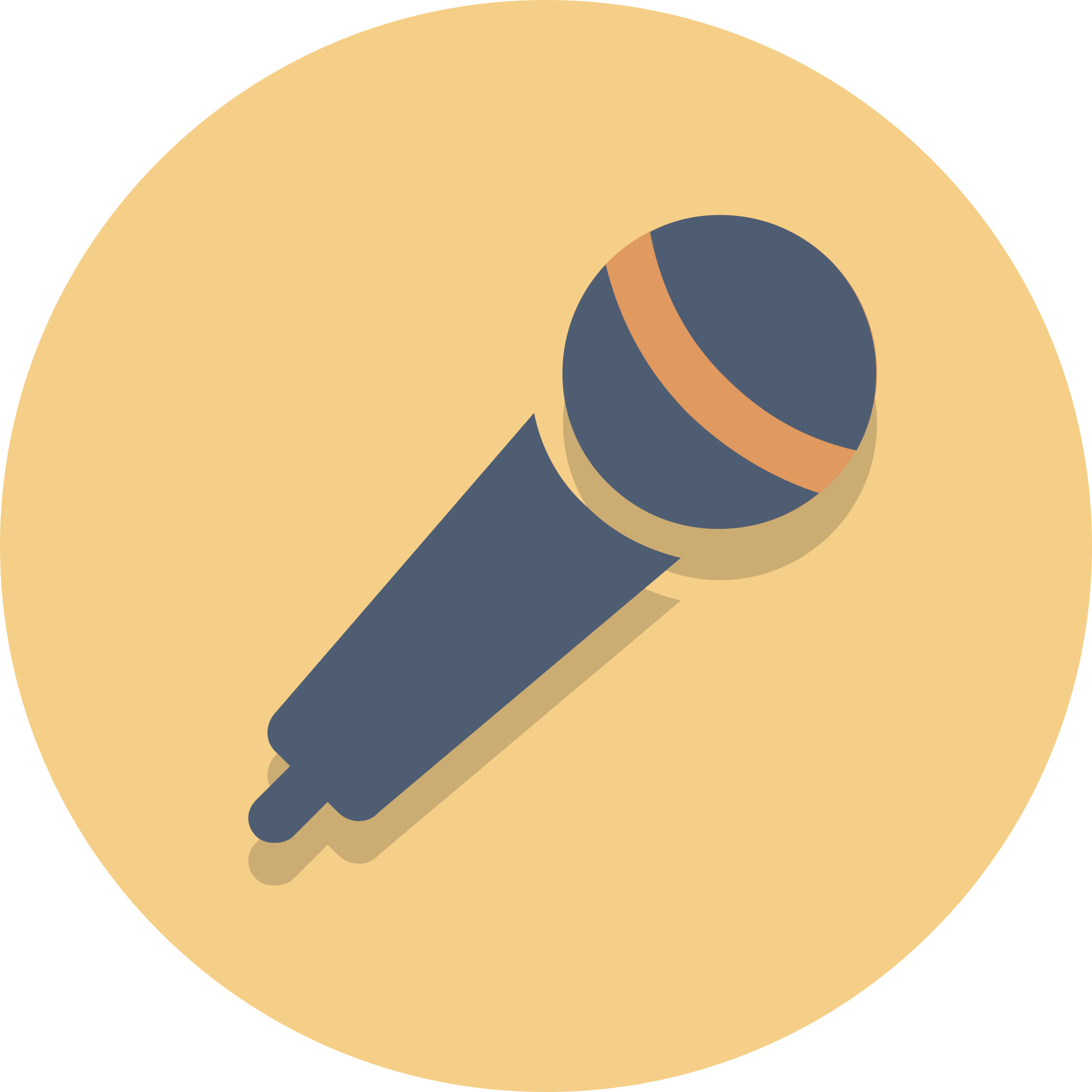 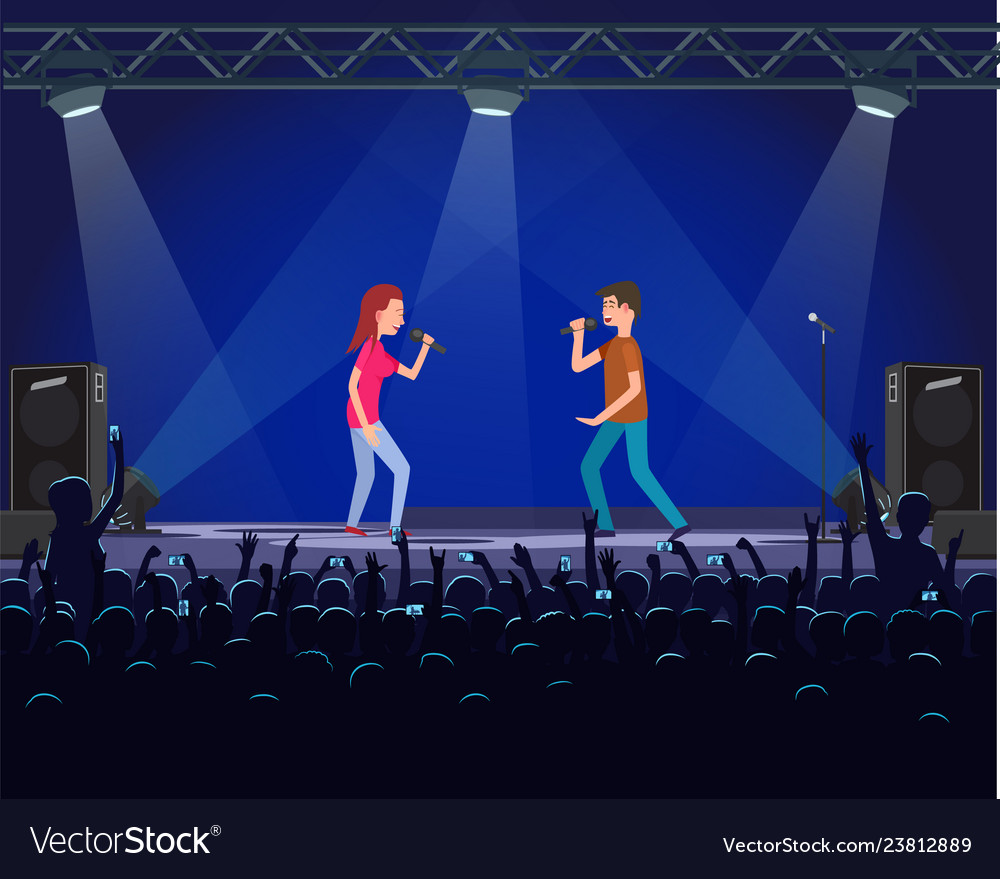 What’s your favourite subject?
It’s ________. 
Why do you like _________?
Because I want to be a _______.
music
music
singer
9
Make a dialogue with these clues!
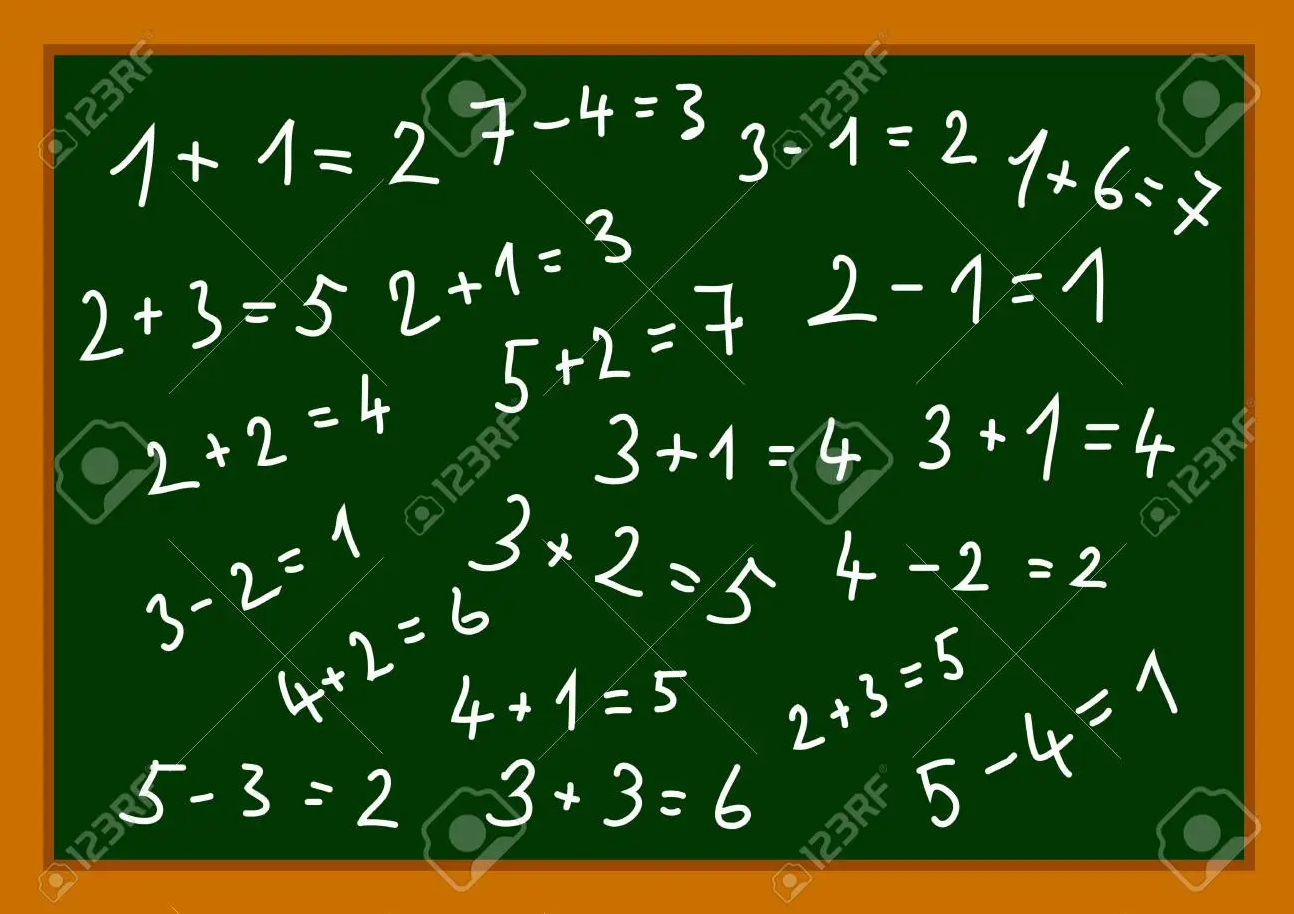 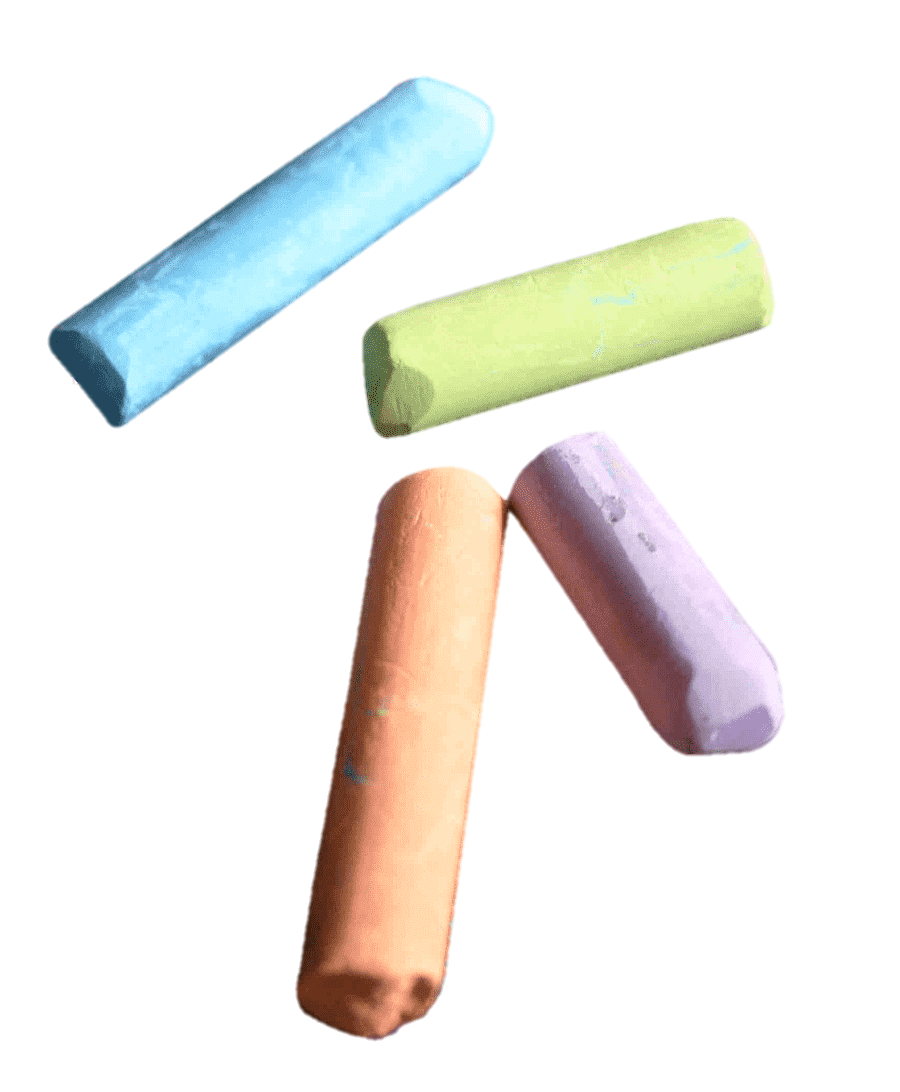 10